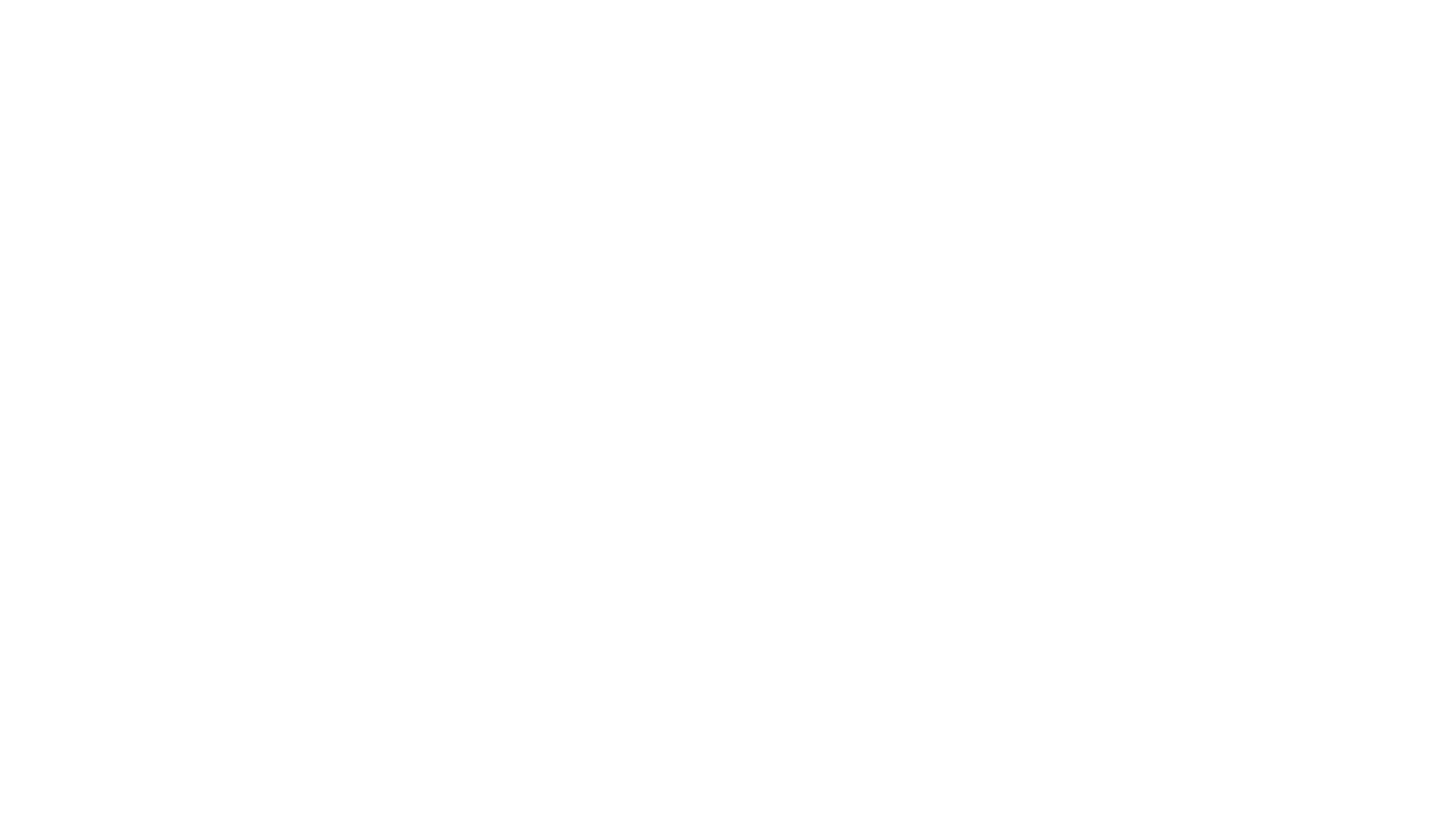 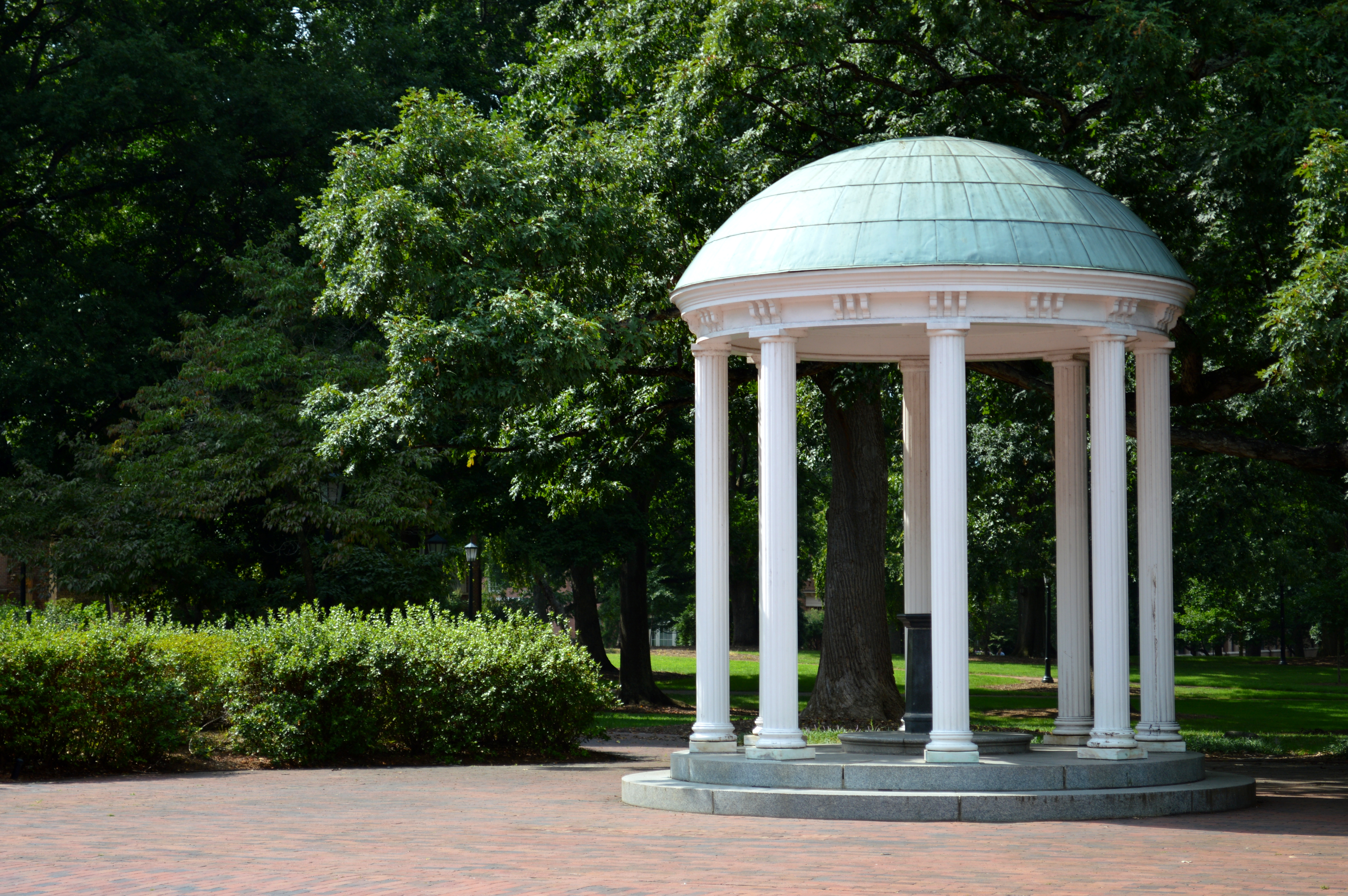 Veteran Mental Healthcare within Primary Care Setting:Primary Care Mental Health Integration
Jennifer Foster Cooper
UNC Chapel Hill SSW Candidate
PrimeCare-OUD Capstone 2021
SBYVAMC PCMHI
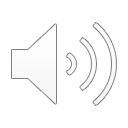 This Photo by Unknown Author is licensed under CC BY-SA
Teams of Behavioral healthcare providers within VA medical center’s Primary care clinics: Social workers, psychologists, psychiatric nurse practitioners, P.A.s, social work and psychology interns
Collaborative and consultive care
Outpatient mental healthcare for Veterans of all ages, genders and orientations
Receives referrals directly from Primary Care Providers and Specialty Medical Clinics
Goal of same day of service for each referral
Primary Care Mental Health Integration:PCMHI
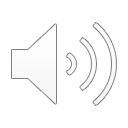 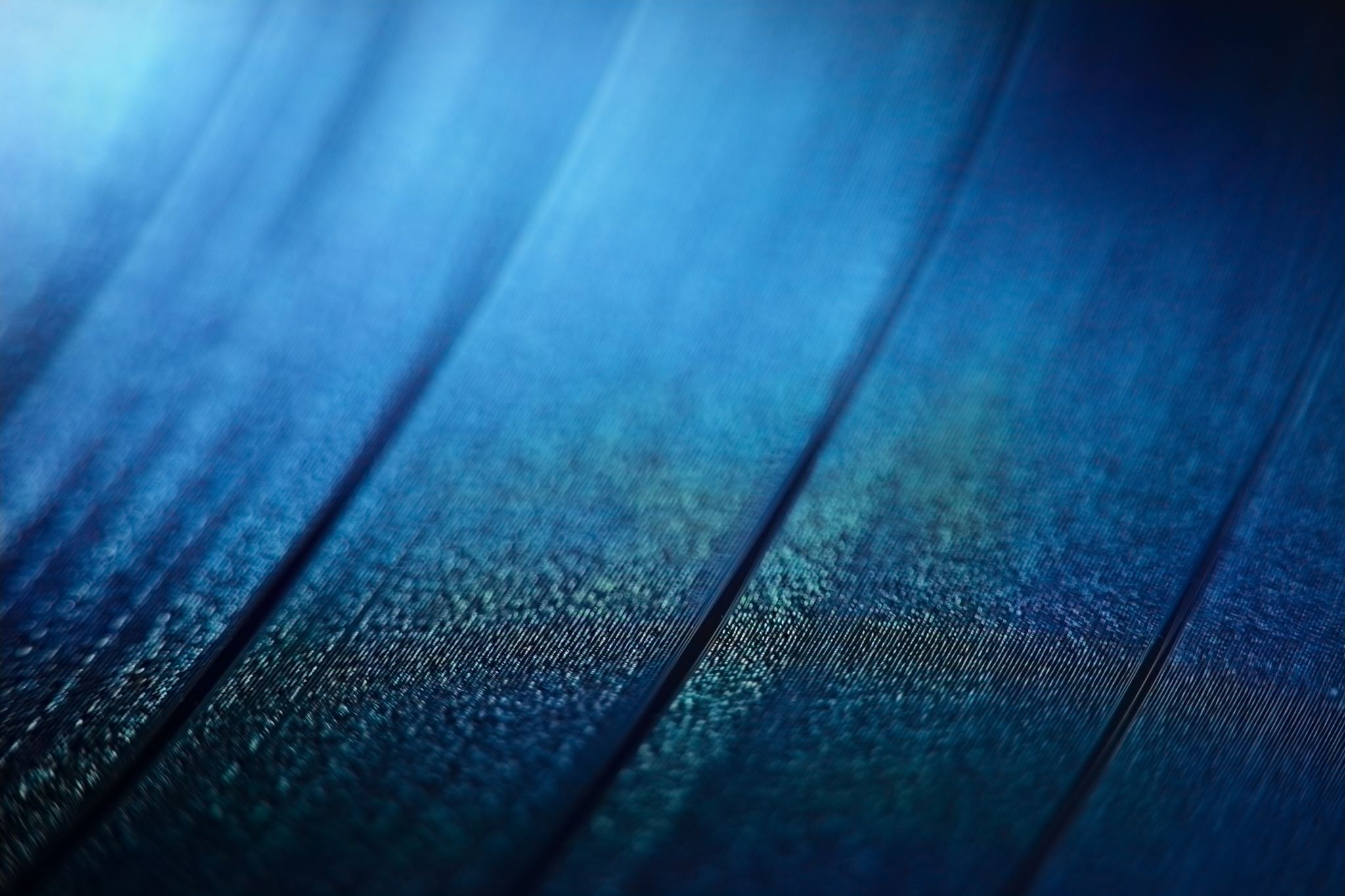 Primary Care Mental Health Integration:PCMHI
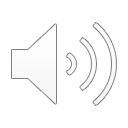 Outpatient Mental Health
Multiple Recovery Options
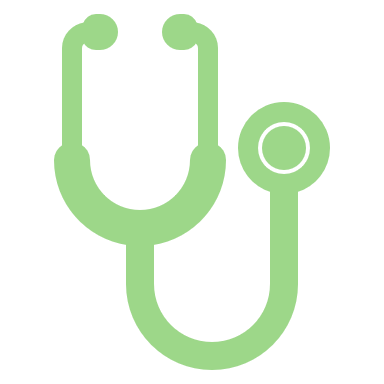 Self-Management
Primary Care
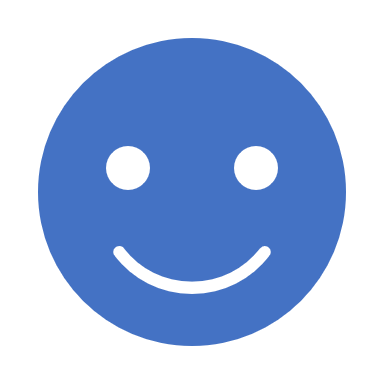 Many Veterans can manage their mental health concerns on their own. After active treatment ends, the next step of recovery is self-management, using the tools learned in Primary Care, PCMHI or Outpatient Mental Health to support their Whole Health. Primary Care may continue to prescribe medications for maintaining stable mental health as needed.
Veterans can talk to their Primary Care providers at any time to discuss any Mental Health concerns.  Primary Care Providers often help Veterans manage chronic health concerns, such as diabetes and heart disease, which may impact mood and may prescribe medication for symptoms of depression or anxiety.
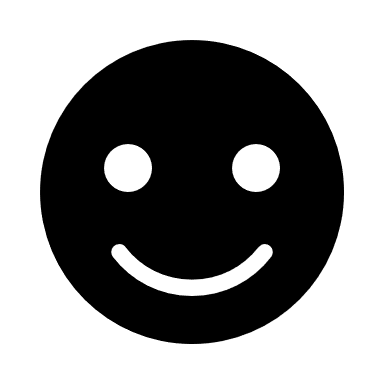 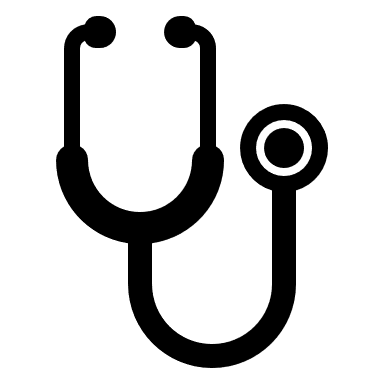 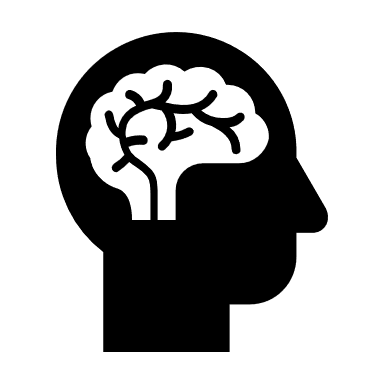 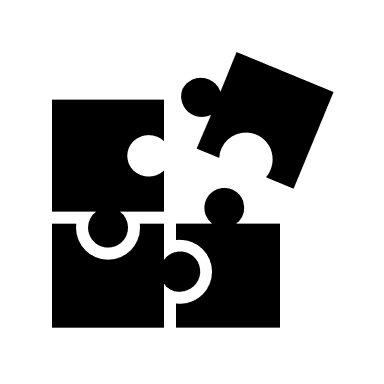 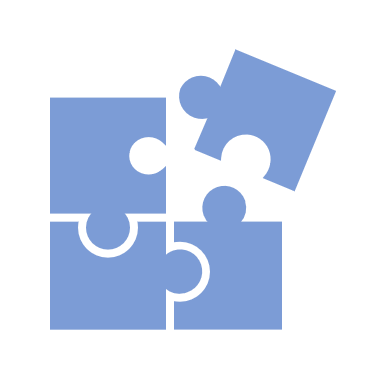 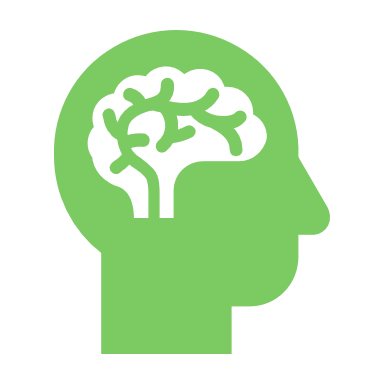 Outpatient MH (BHIP)
PCMHI
PCMHI may refer Veterans to a Behavioral Health Interdisciplinary Program team which consists of psychiatry, psychology, social work, substance abuse services, nursing, and peer support.  BHIP teams are the “core” service for managing complex MH needs.  BHIP may refer Veterans as needed to our specialty MH teams such as PCT, IOP, PRRC, RRTP and ICMHR.
Primary Care Mental Health Integration is a team of Behavioral Health consultants who work with Primary Care to deliver brief interventions and medication for mental health needs.  PCMHI typically treats mild to moderate depression, anxiety, life stress, grief, and managing chronic illness. PCMHI makes referrals to outpatient BHIP and SUD as needed.
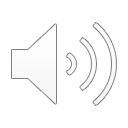 Salisbury VA Health Care System, March 2021
Intake and Assessment for PCMHI after referral
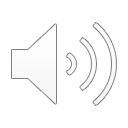 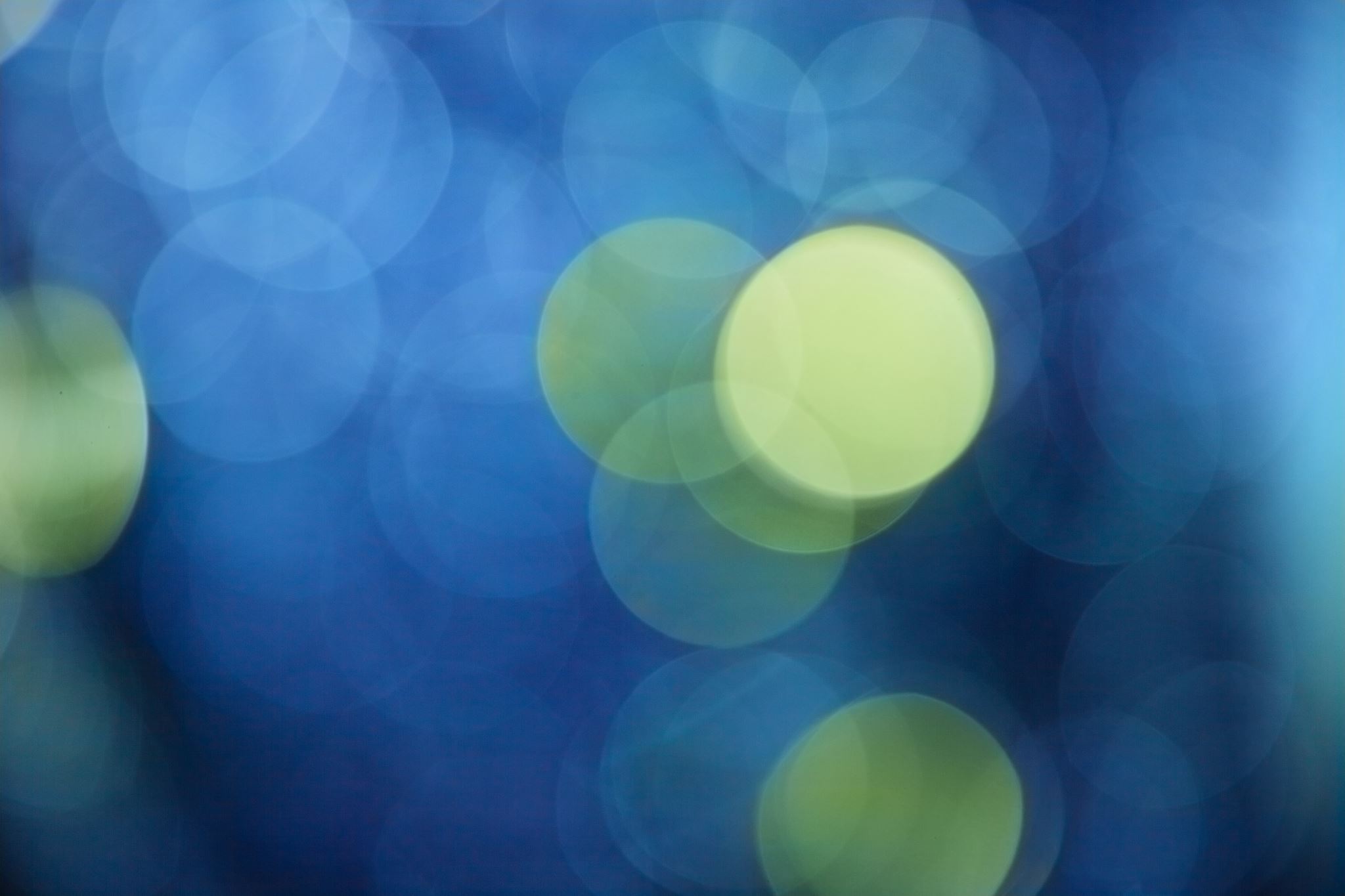 Assessment tools used in PCMHI
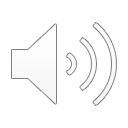 PCMHI at VA uses Evidence Based Practice
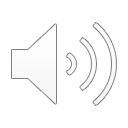 Treatment of Veterans by Video Visits in PCMHI
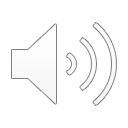 Mental Status Exam:Appearance
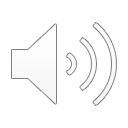 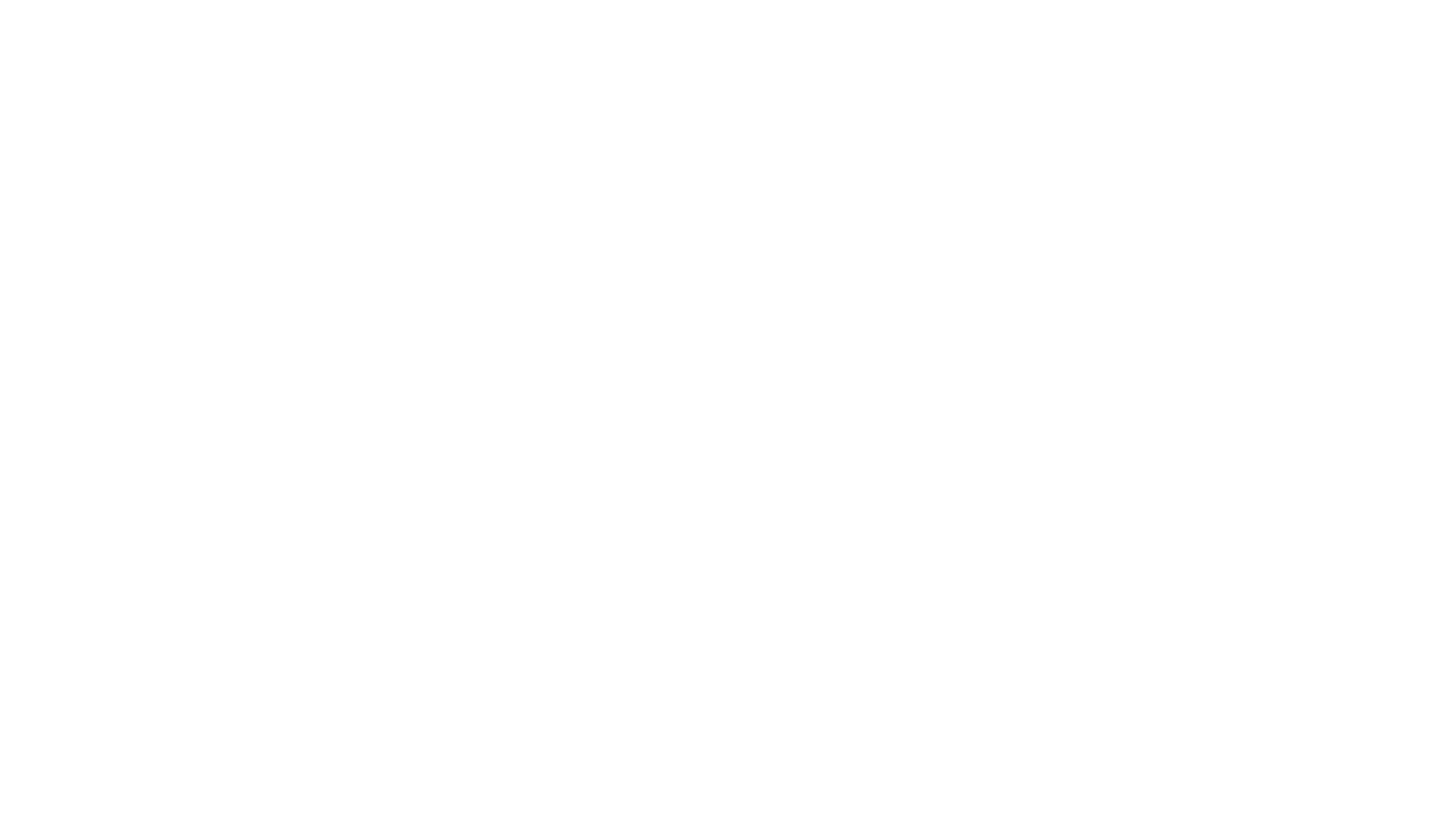 Mental Status Exam:Mannerisms
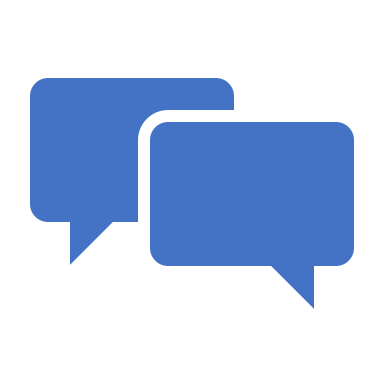 Eye contact
Interaction
Rate of speech
Tone/volume of speech
Expressions or lack of expressions
Body language
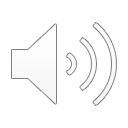 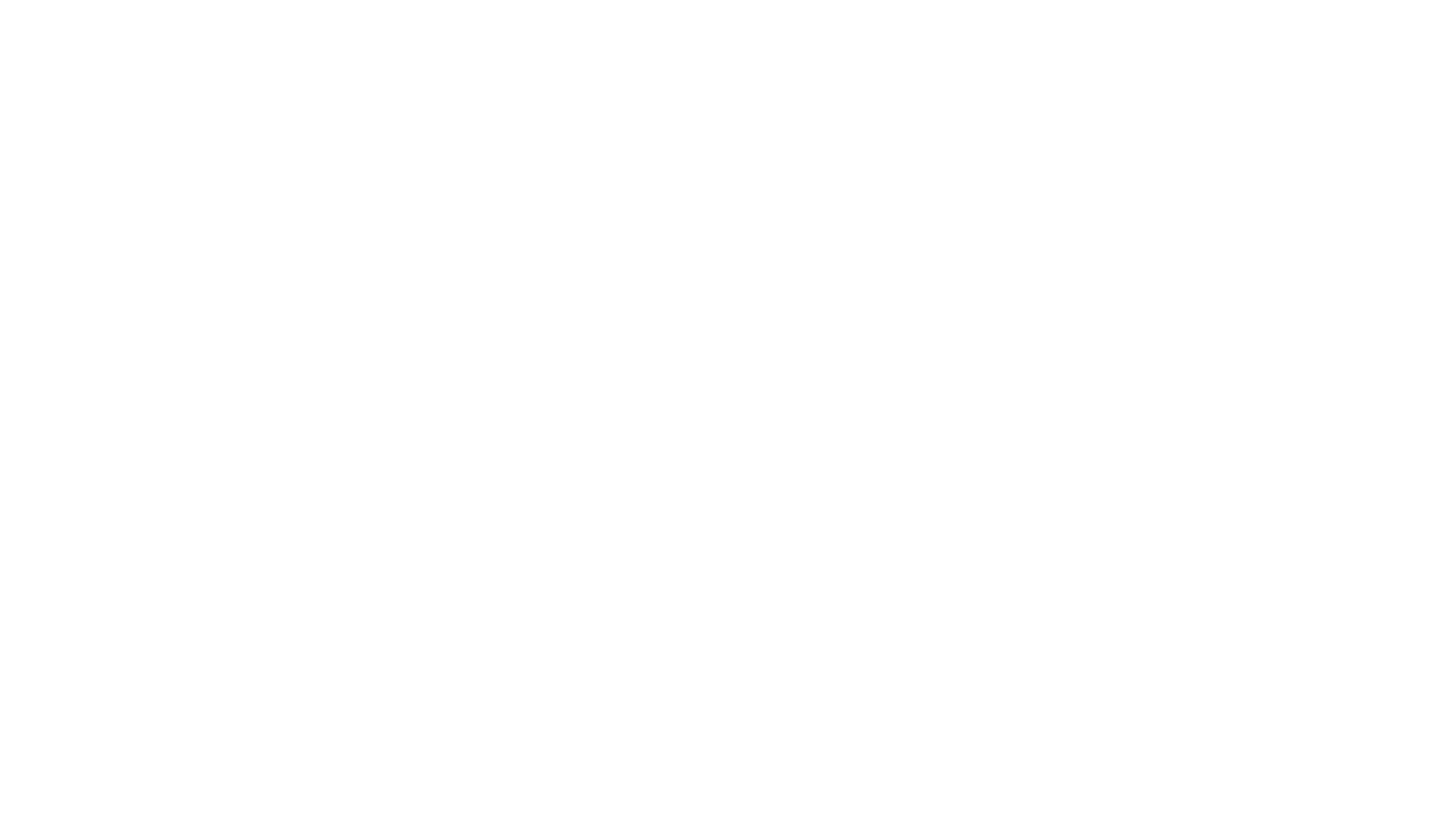 Mental Status Exam: Emotions
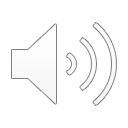 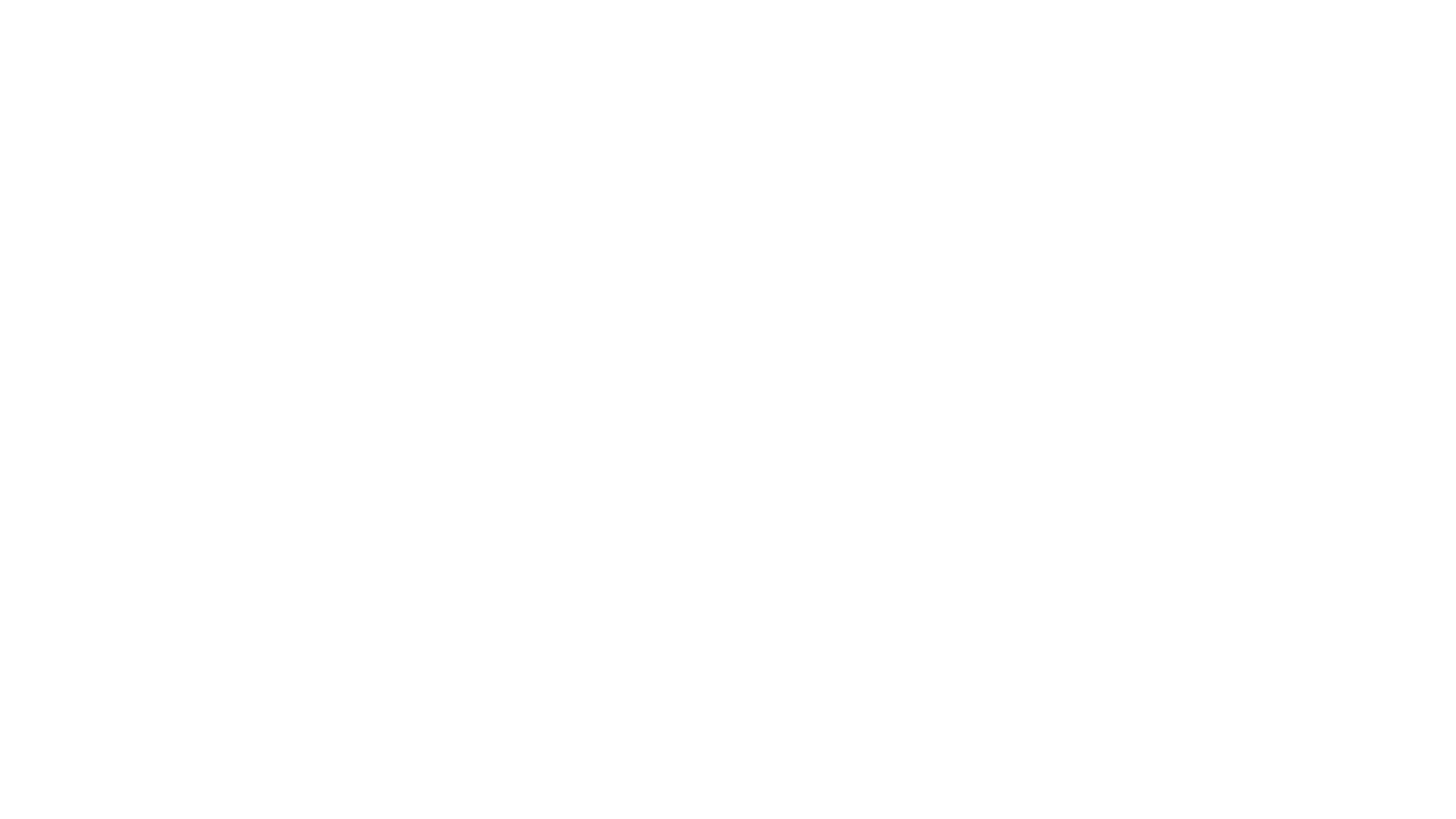 Via Video, observations are occuring as they would in face-to-face visit as similarly as possible
When seeing Veterans by video, observations can include their surroundings/environment
Even over the phone, MSE is assessed by asking about mood, listening to Veteran’s responses, making note of what you hear in response, as well as how the Veteran is speaking: quickly, slowly, less animated in conversation, constantly interrupting, etc.
Mental Status Exam:Mood Assessment via Video or Telephone
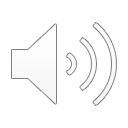 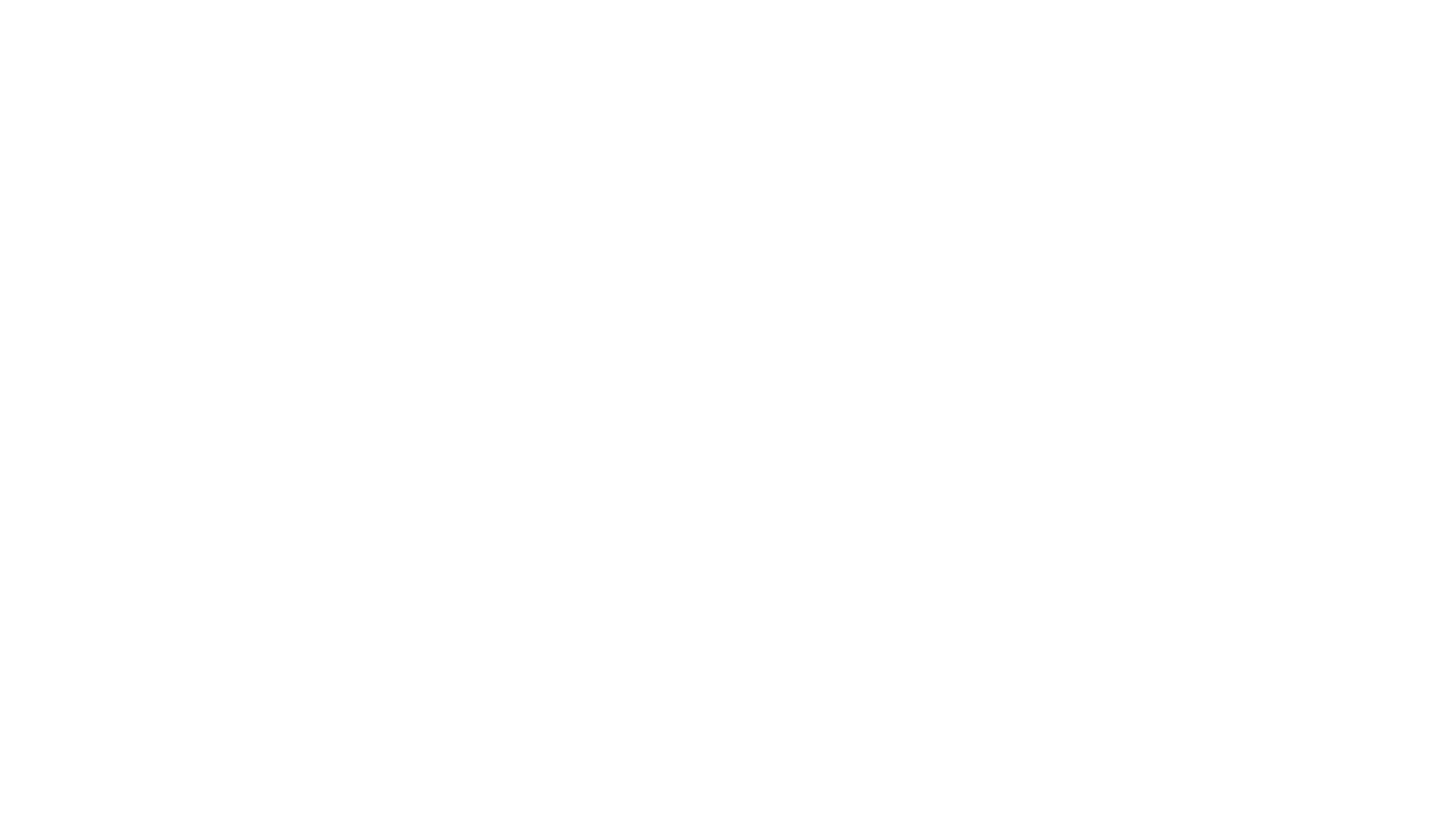 Mental Status Exam:Thought processes, content and orientation
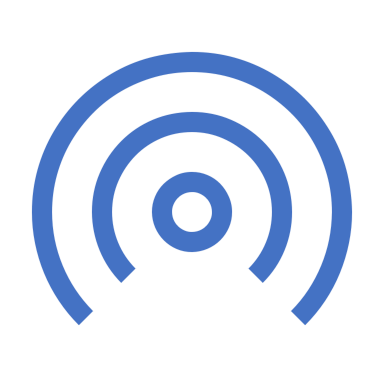 Cognitive functioning, are they oriented to person, place, time
Coherent speech
Follow conversation
Any auditory or visual hallucinations or delusions
Intellectual ability
Insight and Judgement
Evidence of awareness of situation
Ability to predict and understand consequences of actions
Able to make safe and healthy choices
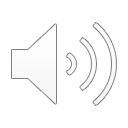 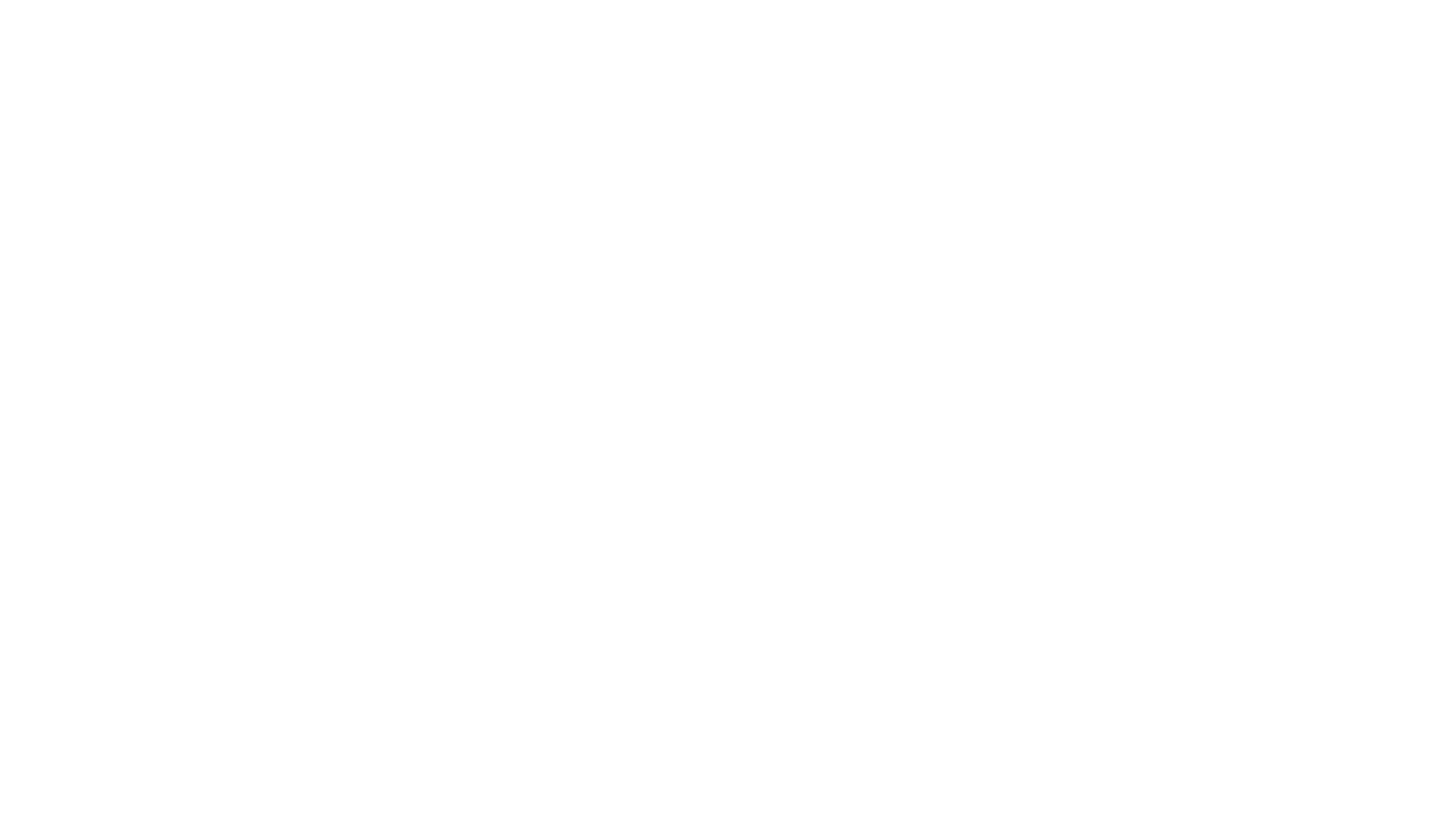 CASE MANAGEMENT
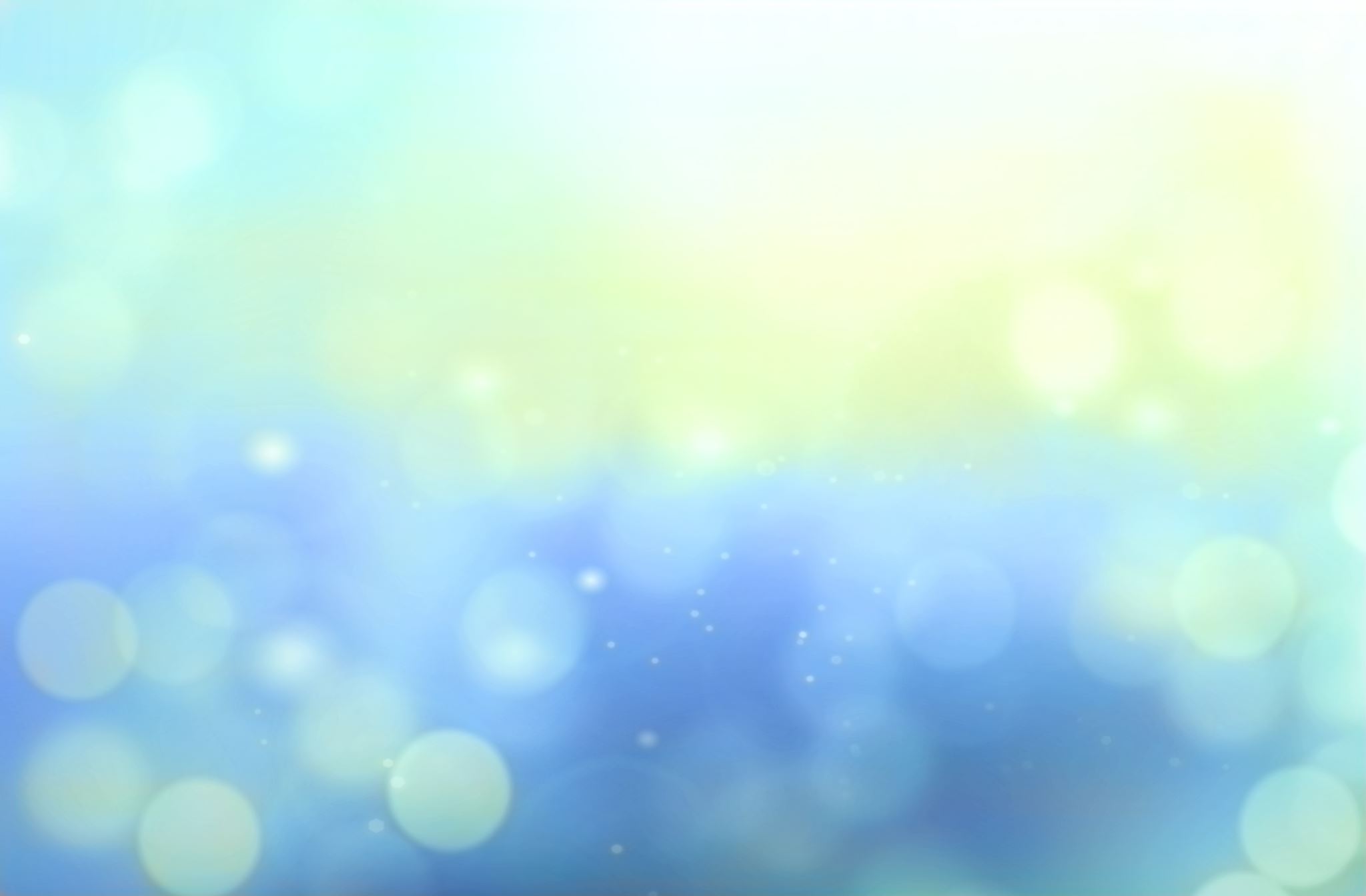 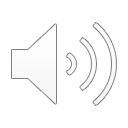 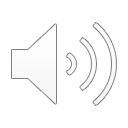 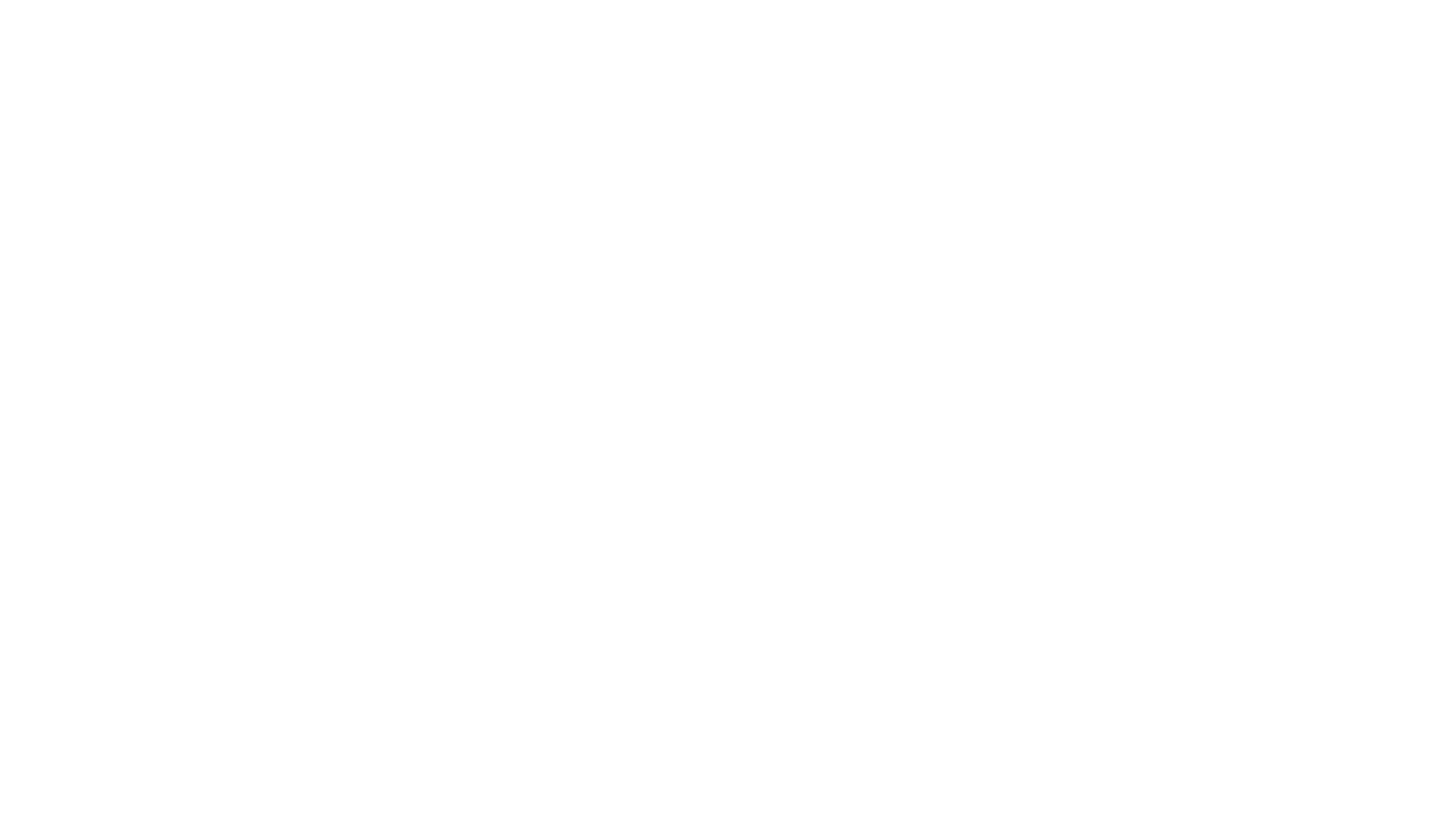 The Case of Ms. M….
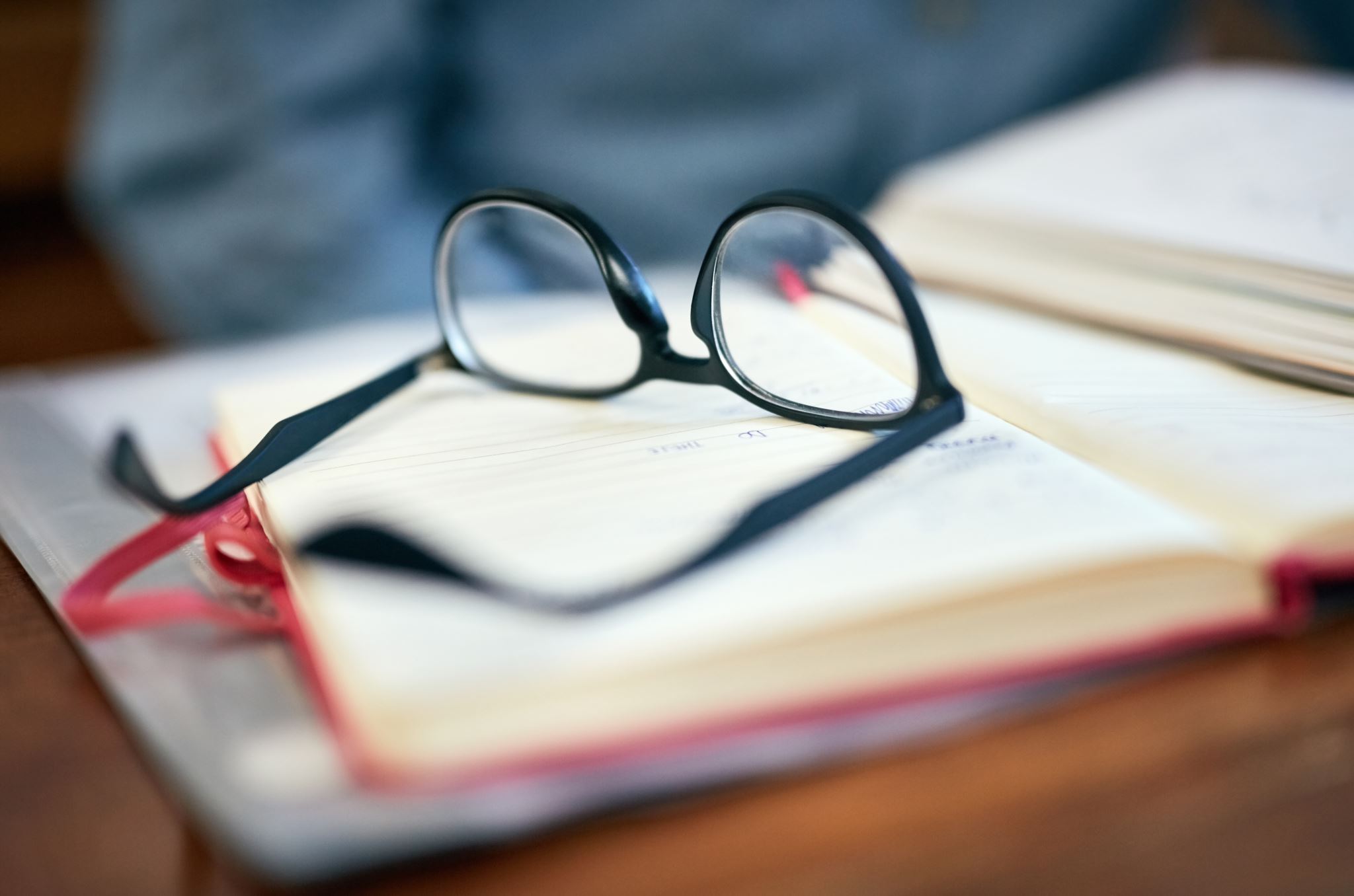 Female veteran
White 
40
Former Marine
Private fitness trainer/wellness coach
Married
Mother of 2 children
Oldest of 5 biological siblings
Adopted from DSS ~ age 7 in open adoption, after being placed with siblings by bio mom for adoption
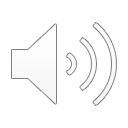 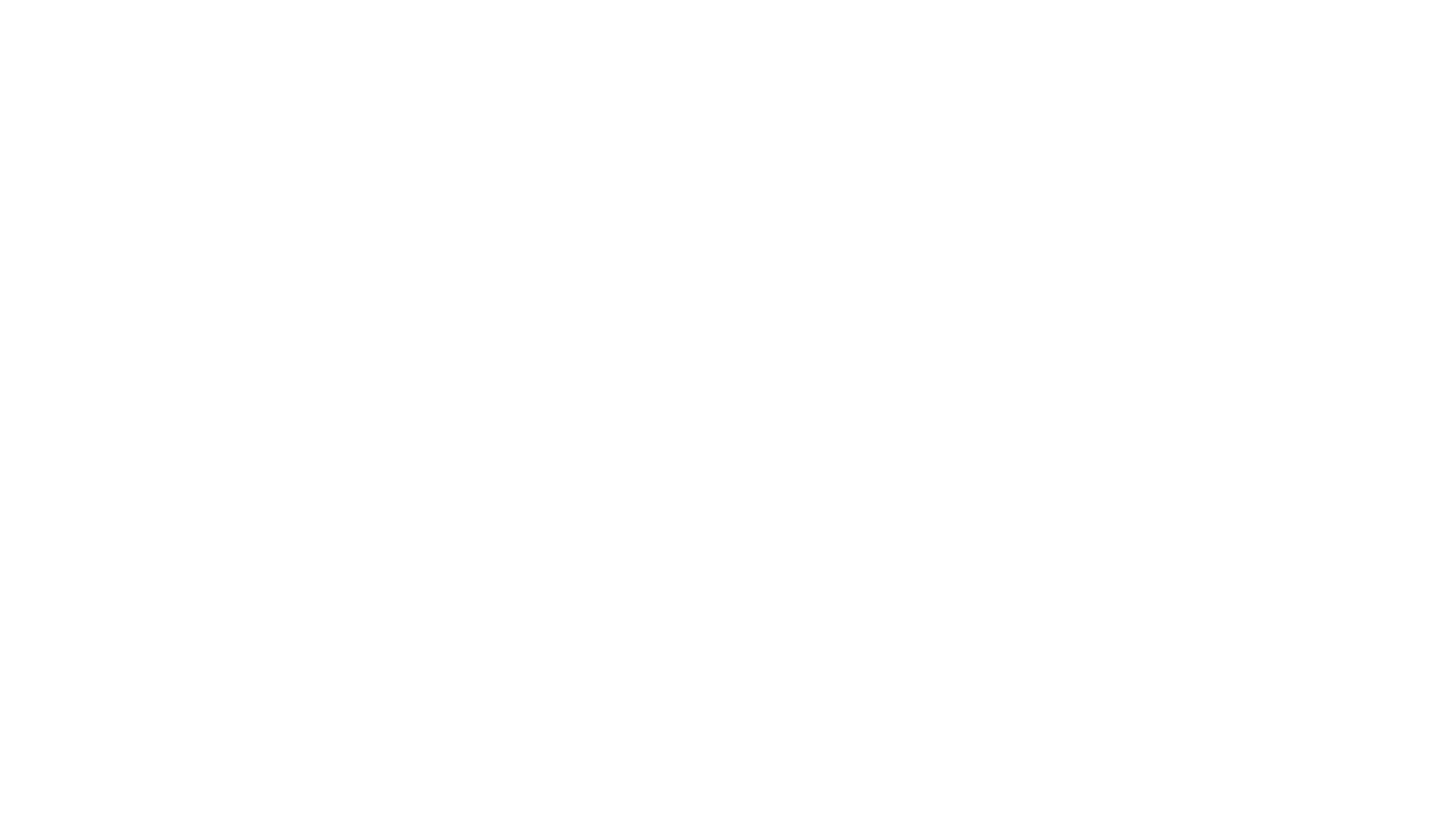 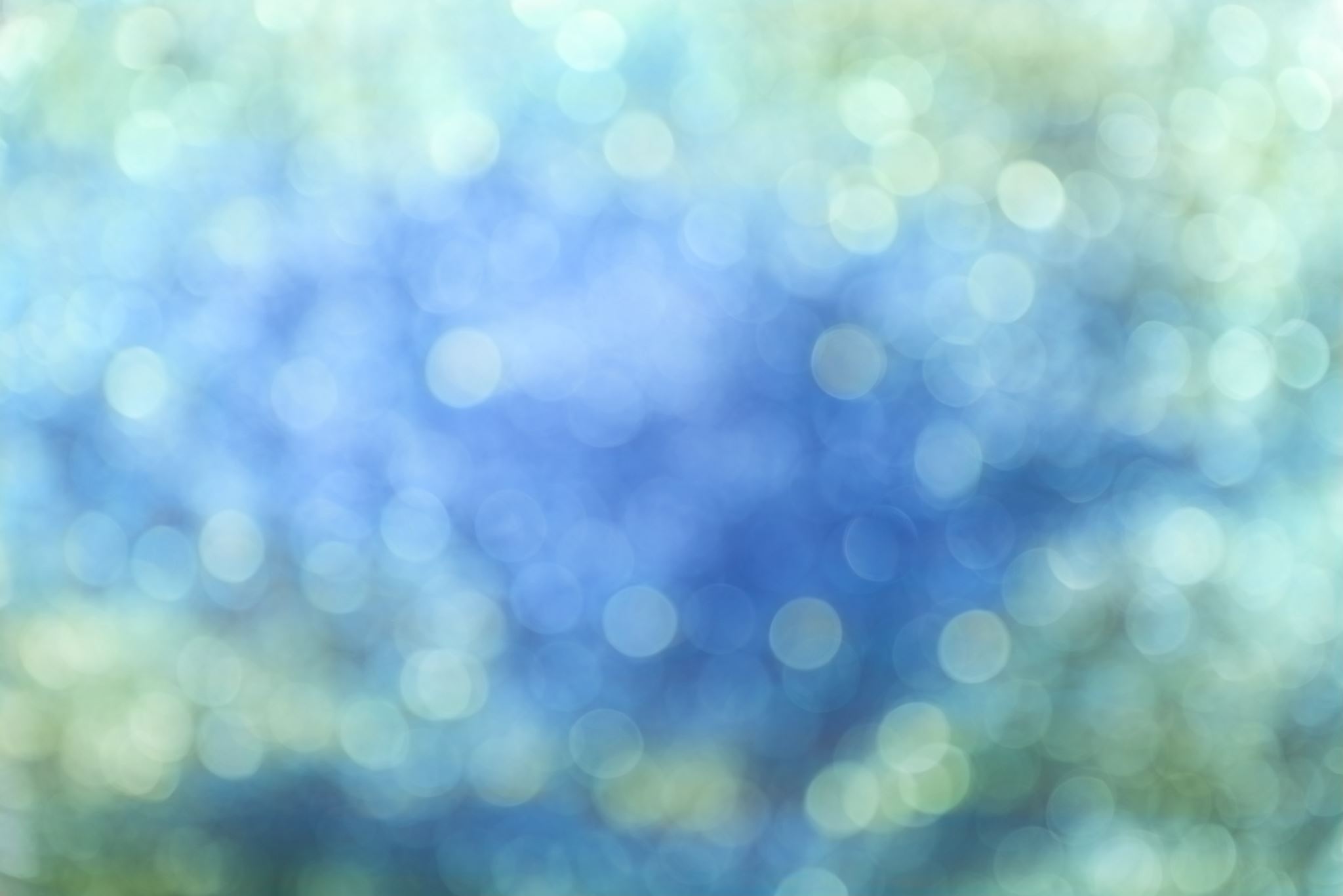 Presenting Problems during Functional Assessment
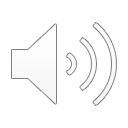 *MST (military sexual trauma)
Evidence Based Treatment Plan
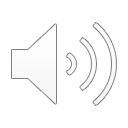 References
Leung, L. B., Rubenstein, L. V., Yoon, J., Post, E. P., Jaske, E., Wells, K. B., & Trivedi, R. B. (2019). Veterans health administration investments in primary care and mental health integration improved care access. Health Affairs, 38(8), 1281-1288,E1-E3. doi:http://dx.doi.org.libproxy.lib.unc.edu/10.1377/hlthaff.2019.00270.
 
Leung, L. B. , Rose, D. , Stockdale, S. , McGowan, M. , Yano, E. M. , Graaff, A. L. , Dresselhaus, T. R. & Rubenstein, L. V. (2019). Regional Adoption of Primary Care—Mental Health Integration in Veterans Health Administration Patient-Centered Medical Homes. Journal for Healthcare Quality, 41(5), 297–305. doi: 10.1097/JHQ.0000000000000206.
 
Owen, R. R., Woodward, E. N., Drummond, K. L., Deen, T. L., Karen, A. O., Petersen, N. J., . . . Kirchner, J. E. (2019). Using implementation facilitation to implement primary care mental health integration via clinical video telehealth in rural clinics: Protocol for a hybrid type 2 cluster randomized stepped-wedge design. Implementation Science, 14 doi:http://dx.doi.org.libproxy.lib.unc.edu/10.1186/s13012-019-0875-5
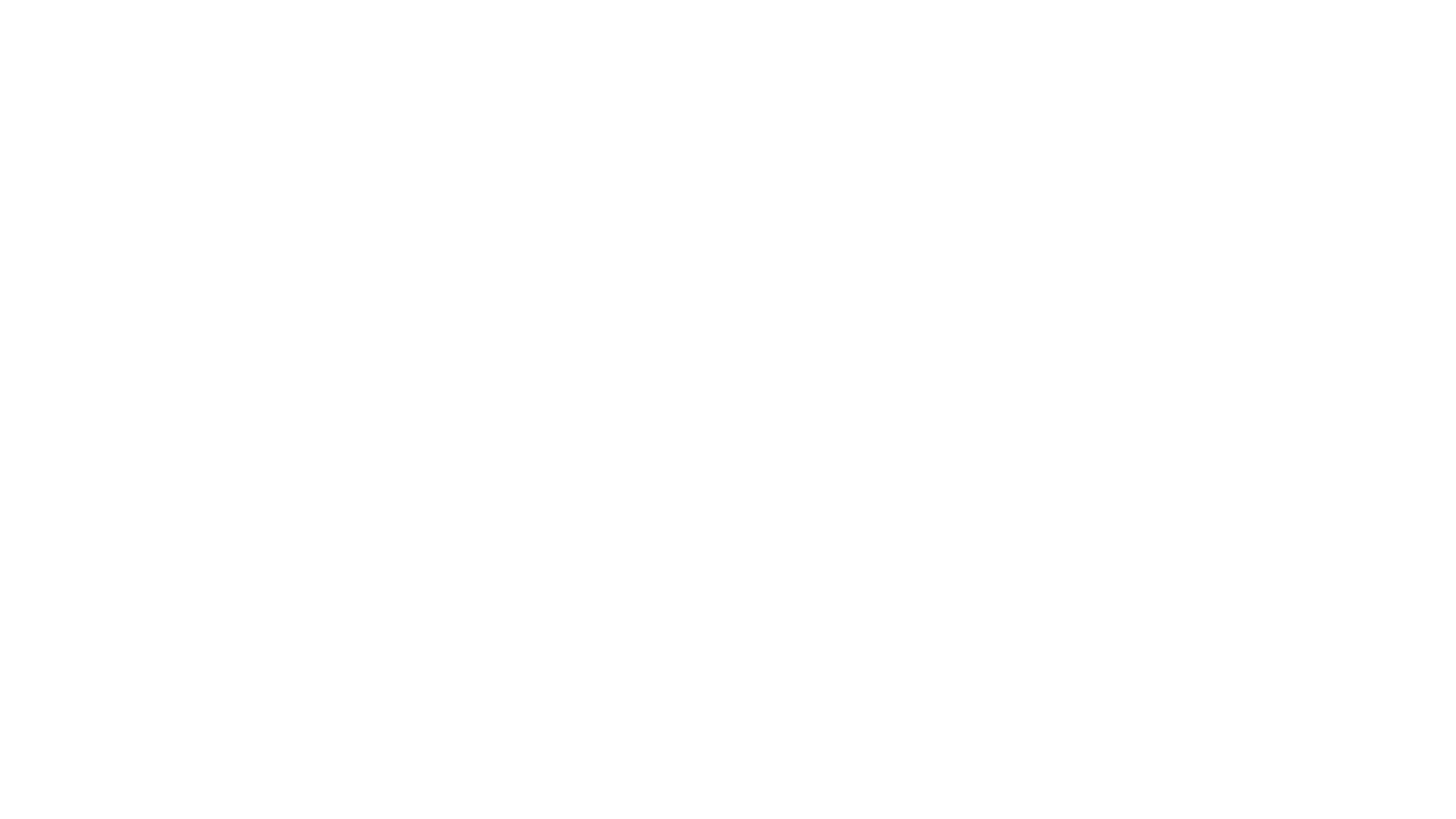 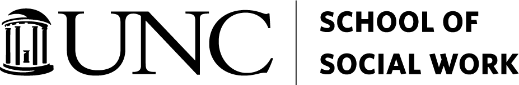 PCMHI Salisbury Veterans Administration Medical Center
This project was supported by the Health Resources and Services Administration (HRSA) of the U.S. Department of Health and Human Services (HHS), Behavioral Health Workforce Education and Training (BHWET) Program under M01HP31370, UNC-PrimeCare, $1,920,000.00, or the Opioid Workforce Expansion Program -- Professional, (OWEP) under T98HP33425, UNC-PrimeCare-OUD, $1,350,000. Both programs are 100% financed with governmental sources. This information or content and conclusions are those of the author/s and should not be construed as the official position or policy of, nor should any endorsements be inferred by HRSA, HHS or the U.S. Government.
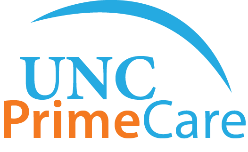 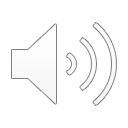